SAFE Streaming Approaches for Europe
Erasmus+ project SAFE
THE DISK – Online Approach 
 
University of Paderborn, 
Prof. Dr. Marc Beutner
Reference Number:2020-1-DE03-KA226-SCH-093590
Aktenzeichen der NA:VG-226-IN-NW-20-24-093590
Duration: 
01.03.2021 to 28.02.2023 (24 month)
Chair of Business and Human Resource Education IIProf. Dr. Marc Beutner
THE DISK – Online Approach 
(Beutner/ Pechuel 2020)
The DISK – Online Approach
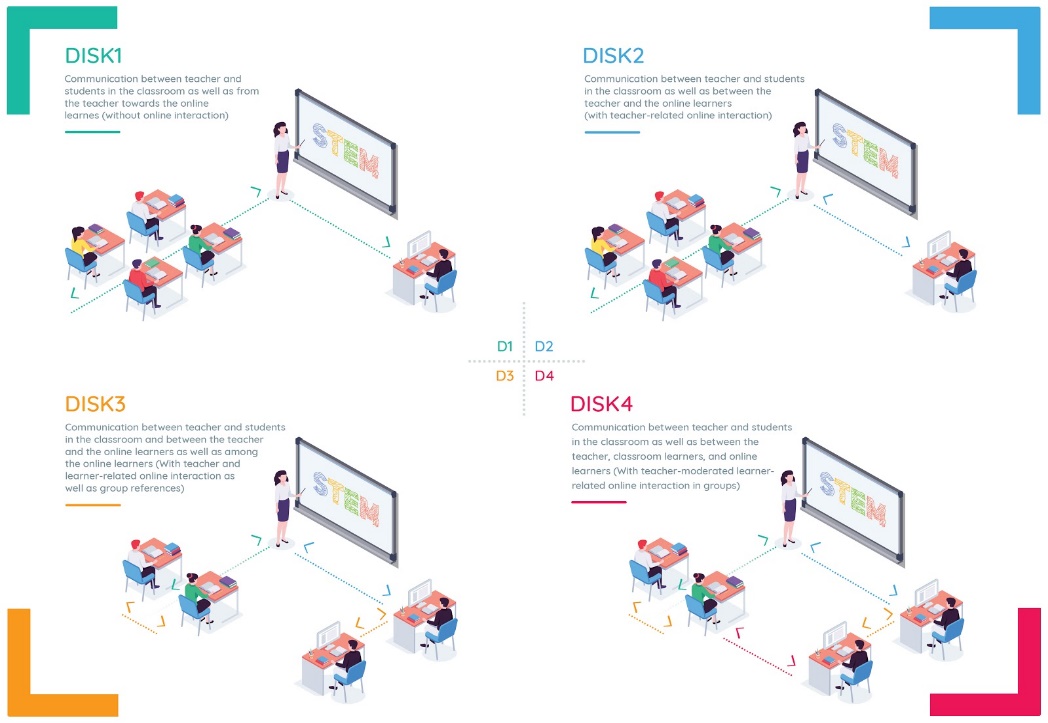 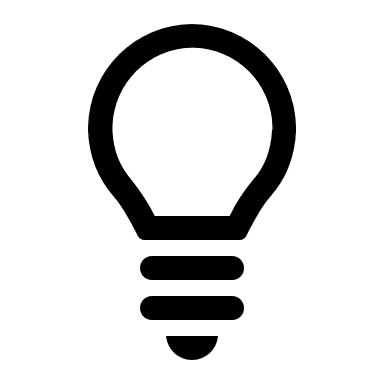 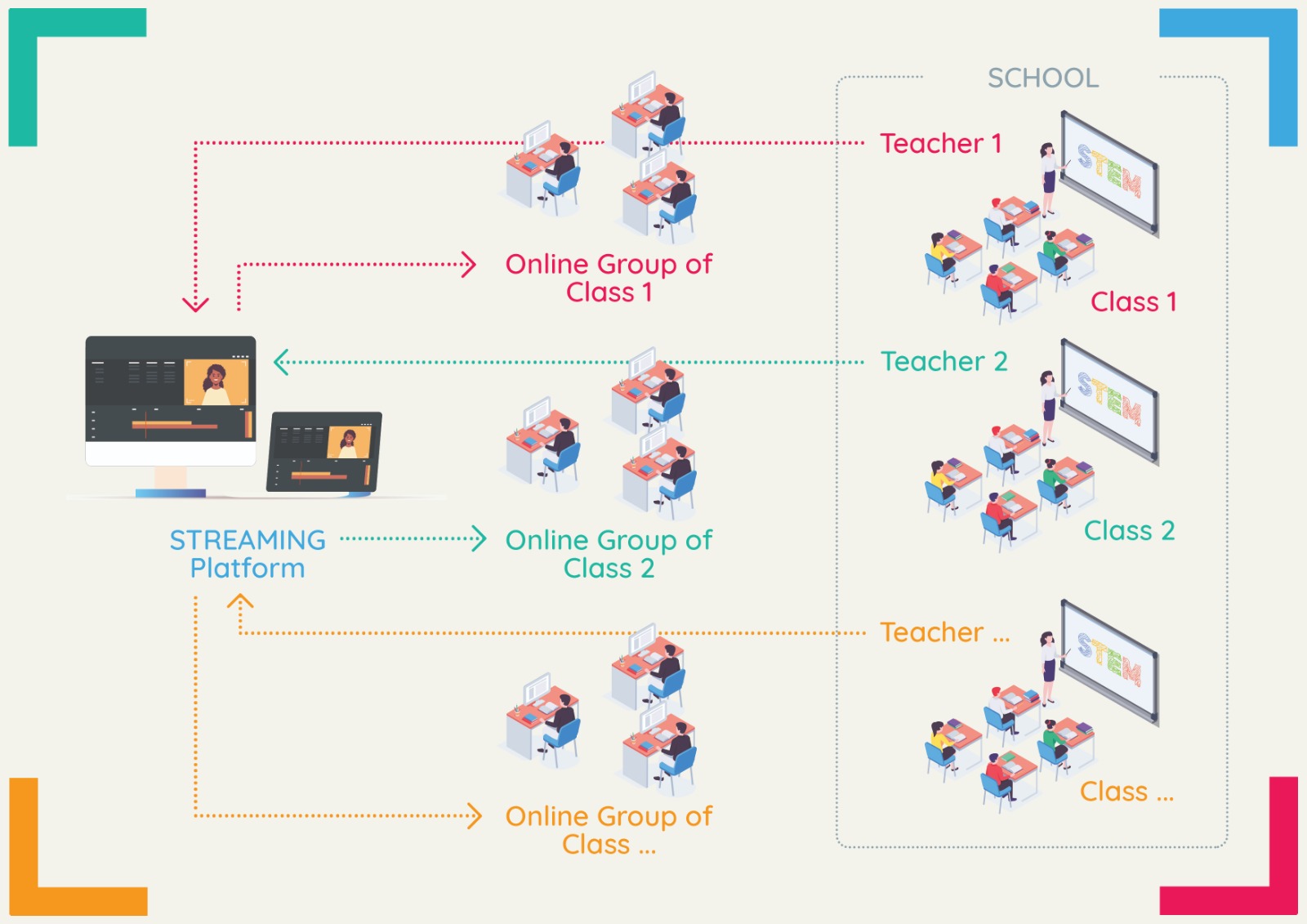 2020 - 2021: European Educationmeets the COVID-19 Pandemic
2020 - 2021:European Education meets the COVID-19 Pandemic
In school education under specific regulations
Hybrid schooling(at school and at home)
Problem:Little pedagogical guidancefor schools during the crisis.
Schooling at home(completely at home)
Mobile Learningcan be a way of dealing with the challenges
“Mobile learning is the use of portable devices, like mobile phones, tablets and laptops in pedagogical formal, non-formal and informal settings with an emphasis on supporting the learning process and the necessary feedback processes. It combines information exchange, acquisition of knowledge, collaboration and competence development and often offers the use of the internet as well.”
 (Beutner, Pechuel 2020, 22 or2012)
The DISK-Online Approach
The DISK-Online model offers a perspective to integrate mobile learning in combination with hybrid or online learning in educational scenarios.
DISK - Didactic Interactive Streaming Know-how
provides a quick solution to tackle the problems schools have when forced to implement distance learning in times of a pandemic.
Idea of the DISK approach
The core idea of the DISK model is to stream from a mobile device to learners at home and combines this with a blended learning approach.

In general DISK describes how teachers can connect with groups of learners through live streaming class content.
The learners are either not present or only partially present in the classroom.
Basic structure of the DISK approach
Teacher withmobile device
App for writing on the screen

Face of the teacher can be shown via an integrated cameraCamera to provide classroom  impression
Learners at home
Stream / Streamlabs OBS
Possible interaction
Learnersin the classroom
Interaction
Dealing with groups in the DISK approach
(cf. Beutner & Pechuel 2020a)
The four DISK implementation levelsBeutner / Pechuel 2020
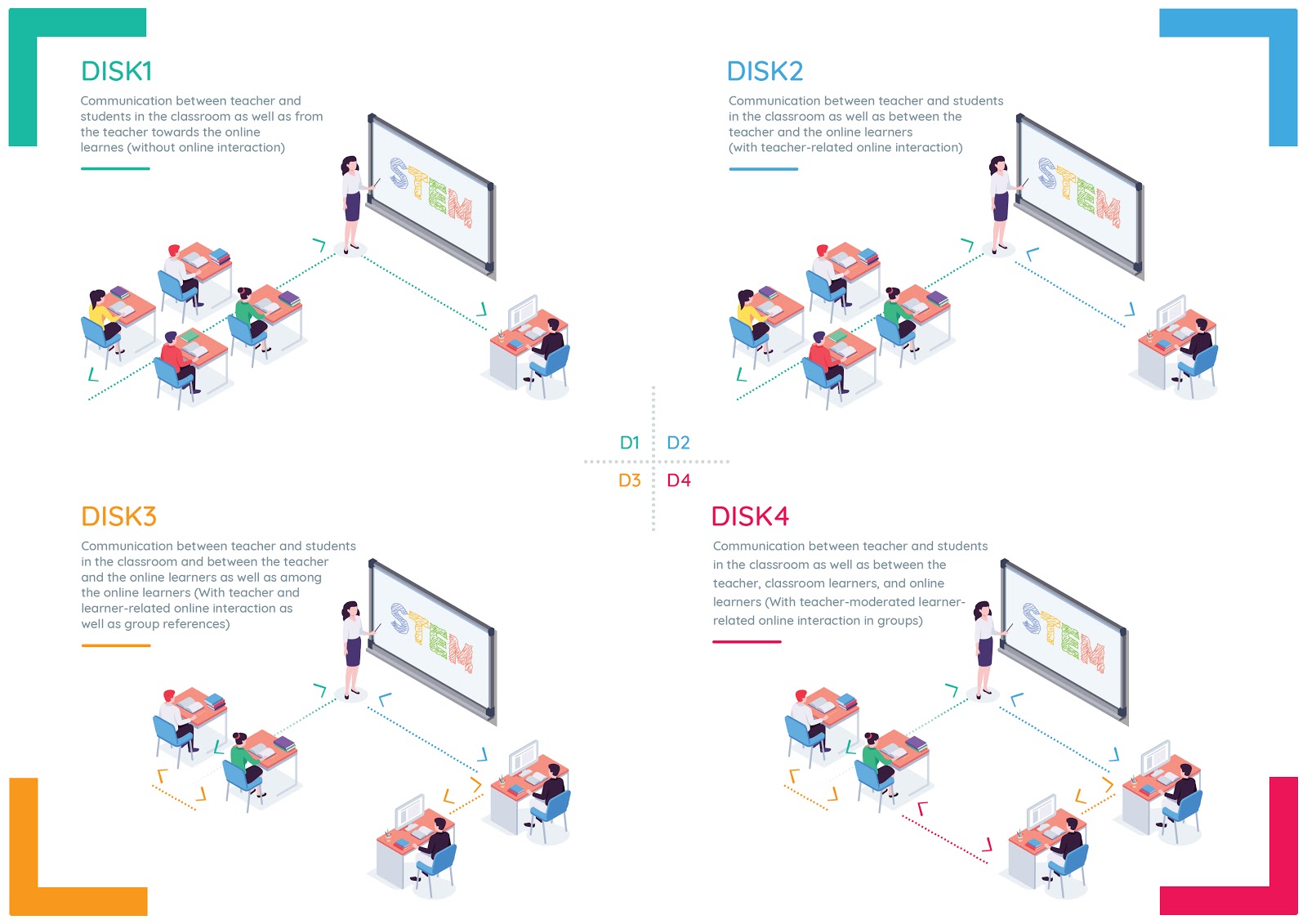 DISK Streaming in class
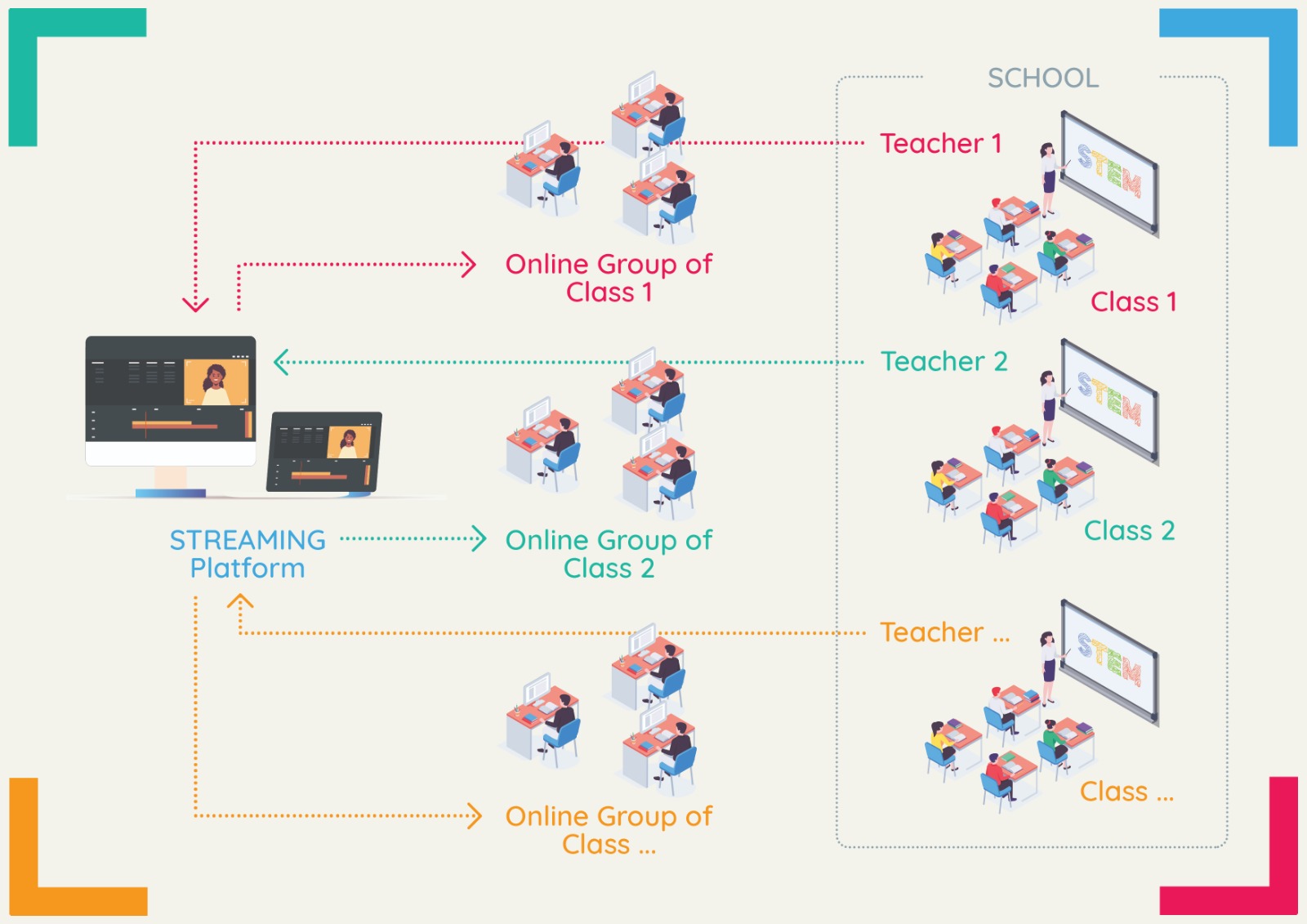 DISK Streaming from home
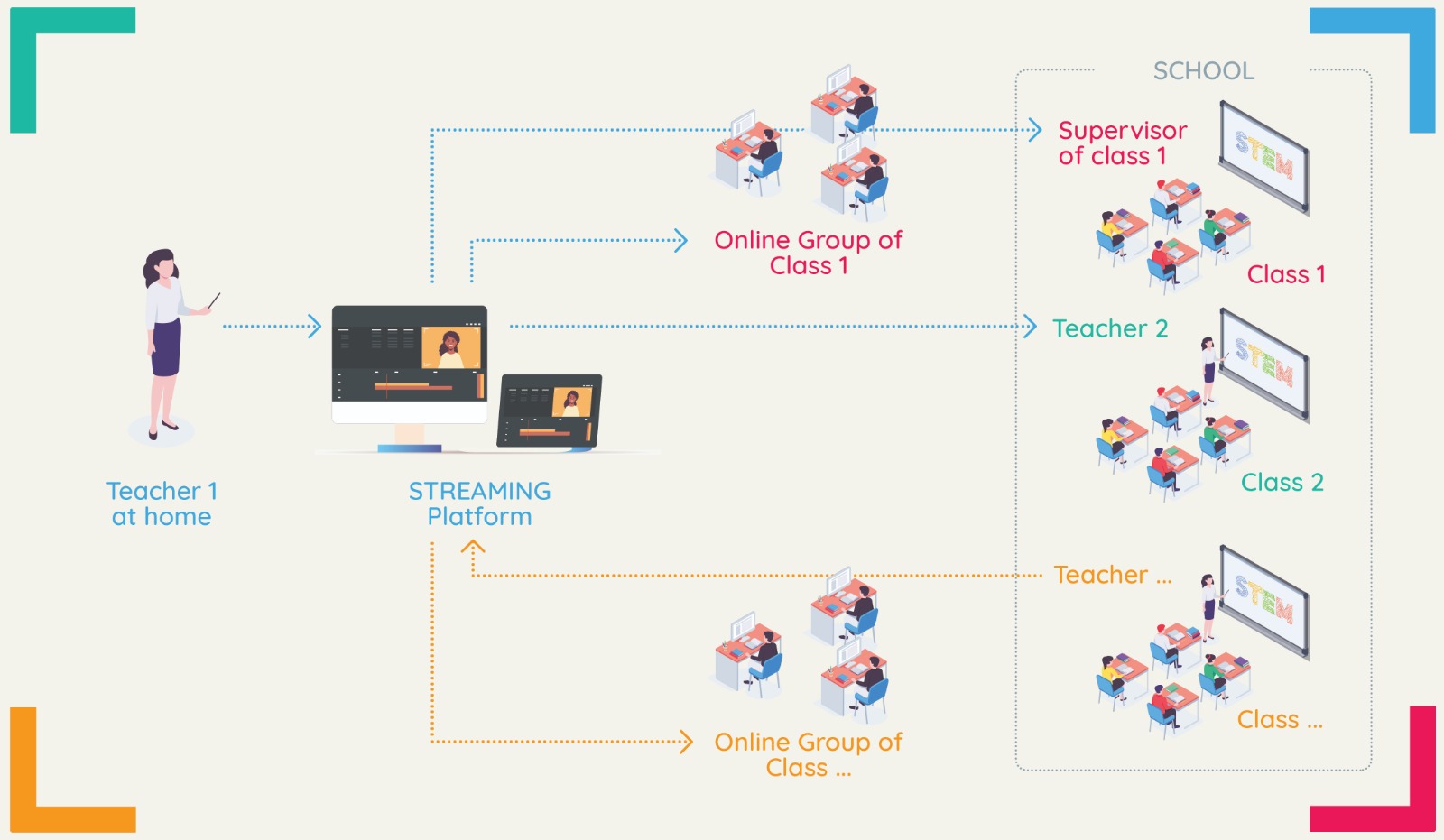 DISK with several schools
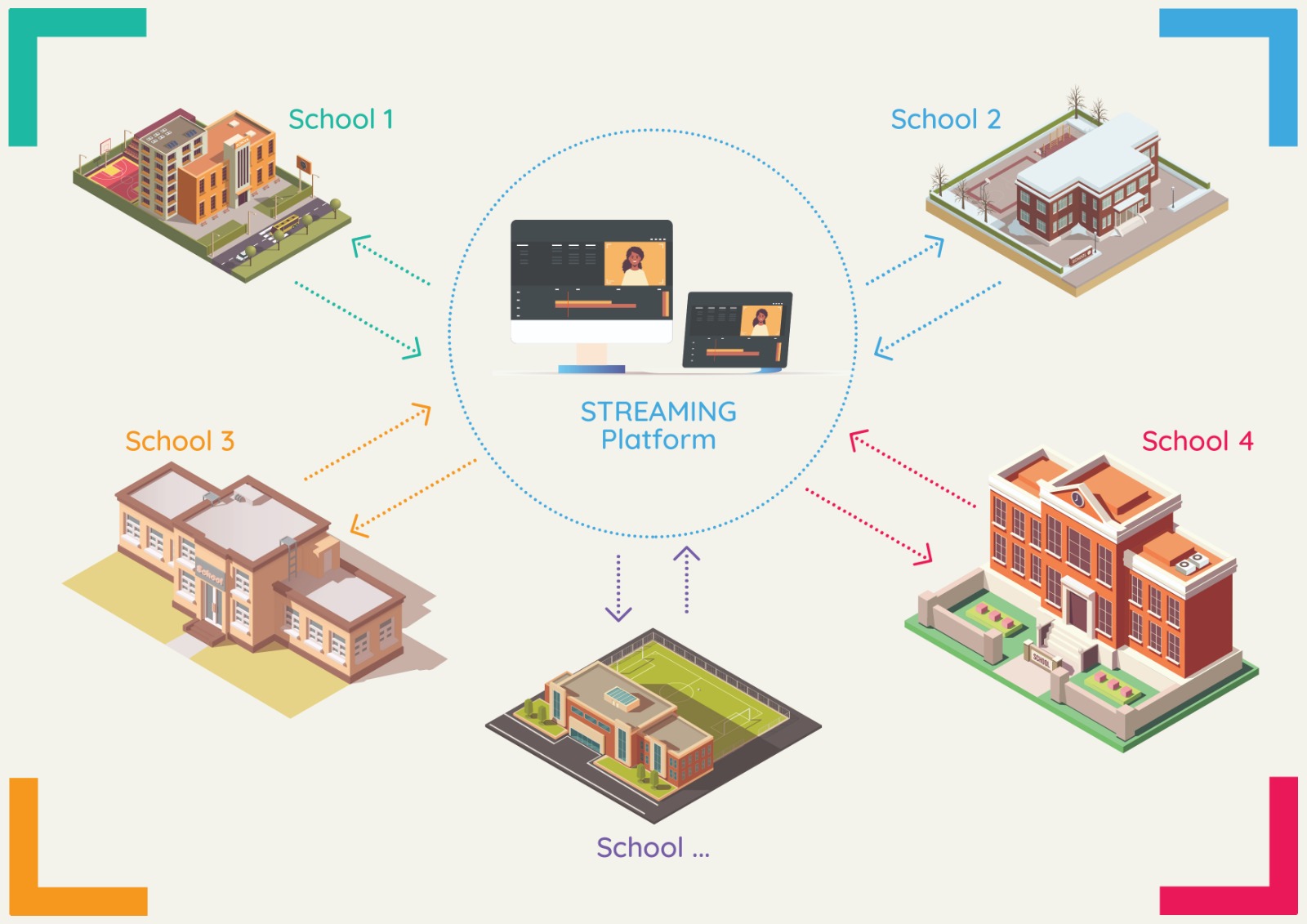 DISK and the technical requirements
DISK Studies
Teachers and learnersat VET schools in Germany interviews and short questionnaires in September/October 2020
50 interviews with teachers35 telephone interviews with learners
Basic structures of Mayring2000and Strauss / Corbin 1998
MAXQDA labelingQuestionnaires: 104 VET teachersQuestionnaires :126 VET learners 

Testings of the DISK approach
Teacher Students survey
Compiled impressions from the study results
German learners stated that they enjoyed learning via the mobile opportunity at home.
94% stated that they had no problems getting a device and every learner said that they were able to get online after getting a device.
98%  of  the  learners  stressed  that  they  had  no  problem  connecting  the  streaming portal  with  mobile devices.
Our learners mentioned that they would be happy to get direct explanations (33 of 35 learners) and would like to have more interaction.
Compiled impressions from the study results
93,33%  of  the teacher  students  were   ́very  happy ́ and one  teacher  stated that  she  was   ́happy  with  the  results ́  (6,66% -1 person).
93,33%  found  it  very  easy  to  use  streaming  for  schooling  at  home  and  the  other  teacher  answered that it was easy to use streaming.
The teachers think that the concept enhances mobile learning and interactive activities at school. Many teachers described DISK-Online as a smooth path into hybrid learning and an opportunity to establish mobile approaches at school.
Universität Paderborn
Department Wirtschaftspädagogik Lehrstuhl Wirtschaftspädagogik II Warburger Str. 100
33098 Paderborn

http://www.upb.de/wipaed
http://https://safe.eduproject.eu/
Prof. Dr. Marc Beutner
Tel:	+49 (0) 52 51 / 60 - 23 67
Fax:	+49 (0) 52 51 / 60 - 35 63
E-Mail:	marc.beutner@uni-paderborn.de